Huomenta! Good morning!
Onhan pöydässäsi kolleegoita ainakin 2-3 eri yksiköstä?

Onhan vähintään yhdellä henkilöllä pöydässänne mobiililaite, jolla pääsee verkkoon?
Please be seated in ”mixed” tables, with colleagues from at least 2-3 different units

At least one of you in the table has a mobile device (access to internet)?
19.8.2015
KIELIKESKUKSEN KEHITTÄMIS- JA VIRKISTYSPÄIVÄ
LC Development and Recreation Day
Ohjelma
Program
8.30 Aamukahvi (Kielikeskuksen juhlasali)
9.00-11.15 Yhteistä työskentelyä: Opiskelijapalautekulttuurimme ja -käytänteemme
11.15 Tauko > siirtyminen siipirataslaivalle (Vispilä), joka odottaa Kauppatorin laidassa
12.00 Laiva lähtee Kauppatorilta; lounasristeily
15.00 Paluu Kauppatorille
8.30 Morning coffee (LC Great hall, 3rd floor)
9.00-11.15 Workshop on our student feedback culture and practices
11.15 Break > moving to Kauppatori and aboard the Vispilä
12.00 The boat leaves; lunch will be served during the cruise
15.00 Return to Kauppatori
Kehittämispäivän kulku
Development Day part
9.00-9.30 Käynnistys ja ennakkokyselyn tulokset
9.30-10.20 Keskustelut sekaryhmissä
Ryhmät vievät Flingaan kommenttinsa / koonnit keskusteluista.
10.20 -10.50 Ryhmäkeskustelujen purku; keskustelua
10.50 -11.00 Kohtaa satunnainen kolleega: millaisia muutosajatuksia omaan toimintaasi? 
 11.00-11.15 Jatkosuunnitelmat (paluu pöytäryhmiin; miten jatketaan 17.9. HILCissä  Flinga)
11.15 Seminaarin päätös
9.00-9.30 Opening and eform enquiry results
9.30-10.20 Group discussions
Each group take their discussion notes to Flinga.
10.20-10.50 Sharing group notes; General discussion
10.50-11.00 ”Speed dating” occasional colleague: what will you change yourself?
 11.00-11.15 Ideas for  the HILC seminar Sept 17th (back in group tables)  Flinga
11.15 Closing of the seminar
Focus on student feedback Why this now?
Opetussuunnitelmatyö (KOPS) 2016-2017 & 2017-2018
KK pedagogiset periaatteet: ”hyödyntää opiskelijapalautetta opetuksen suunnittelussa”
Palautteen käyttö muutosten tekemiseen
HY:  opiskelijapalautejärjestelmät tehokkaammiksi
Kokonaiskuva HY:n opiskelijapalautteesta – palaute toiminnan indikaattorina
”Opiskelija keskiöön” – HY strategiavalmistelu 2017-2020
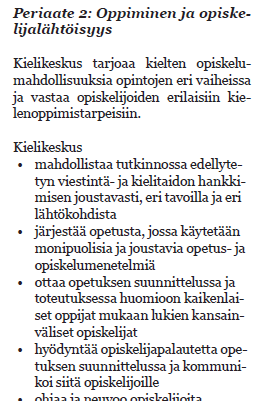 Teidän vastauksenne


					Your responses
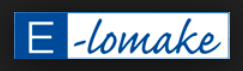 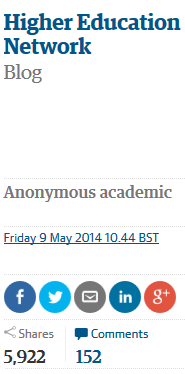 Pitkin kurssia pyrin pitämään palaute- ja keskustelukanavat auki, niin opiskelijoiden kesken kuin minun kanssani, ja silloin voi loppupalautteen keruun joskus jättää väliin.
I try to keep open dialogue about the progression of the course so that changes can be made earlier rather than later if appropriate.
Koen hyödylliseksi myös käsitellä palautetta opiskelijoiden kanssa; Palaute toimii myös pedagogisena työkaluna.
Feedback can be seen in the classroom in many ways, e.g., student participation, attention and interaction.
Vapaamuotoinen palaute paperilla toimii paremmin kuin täsmällisten kysymysten sarja joka kohdentaa huomion vain kysyttyihin asioihin.
Haluaisin ehdottomasti kehittää omia palautekäytäntöjäni. Olen pahasti jämähtänyt samaan vanhaan lomakkeeseen, vaikka muuttelenkin sitä aina kurssin mukaan.
Yhtenäistää palautteenkeruuta voisi olla tavoite, mutta silti pitäisi olla mahdollisuus jokaiselle opettajalle omalla kyselyllä kerätä palautetta, kurssispesifisin kysymyksin.
Moilanen, Nikkola & Räihä 2008: Opiskelijapalautteen käyttökelpoisuus yliopisto-opetuksen kehittämisessä. Aikuiskasvatus 1/2008.
”Opettajia tarvitaan haastamaan opiskelijoiden käsitykset. Tämä pätee myös toisin päin. Opiskelijoita tarvitaan haastamaan opettajien käsitykset.”

Mitä opetuksessa tapahtuu?
Palaute:
Opiskelijatyytyväisyydestä? (vs.)
Oppimisesta?
”Teacers are  needed for challenging students’ perceptions. And vice versa. Students are needed for challenging teachers’ perceptions.”
(free translation)

What goes on in your teaching?
Feedback on ”liking” the teaching? Learning from teaching?
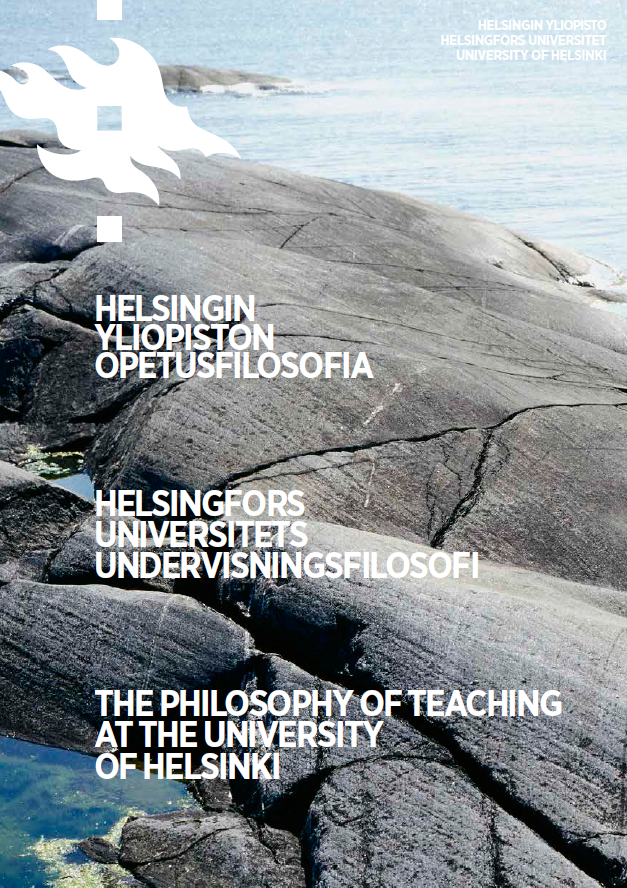 Haluaisin kehittää palautekäytänteitä omilla kursseilla näin, että saisin opiskelijoilta enemmän oppimiseen eikä vain kurssilla viihtymiseen liittyviä tietoja.
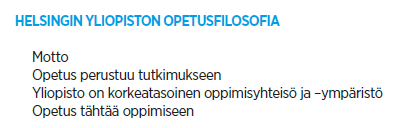 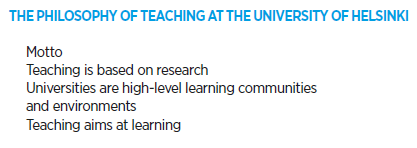 Ovatko opiskelijat ”leipääntyneet” palautteen antamiseen?Are the students ”fed up” with feedback requests?
Vaikutelmani on se, että opiskelijat saattavat turtua ainaiseen  palautelomakkeiden täyttämiseen, etenkin jos ne ovat mekaanisen tuntuisia ja vain velvollisuudesta kerättyjä.
Kielikeskuksen Opiskelijaneuvoston näkökohtia  (6.5.2015)

Palautetta annettaisiin mielellään enemmänkin
Keskeistä tunne, että palautteella on vaikutusta (yleinen yliopisto-opiskelijoiden käsitys: kukaan ei lue palautteita)
Kurssista toiseen sama lomake tuntuu turhaltauttavalta
Kysymysten tulisi kytkeytyä osaamistavoitteisiin
Formatiivista palauteprosessia arvostetaan
Palautteenkeruuväline toisarvoinen, mutta ei saisi jäädä liikaa opiskelijan oman aktiivisuuden varaan
Palautteen kohteet ja prosessitStudent feedback targets and processes
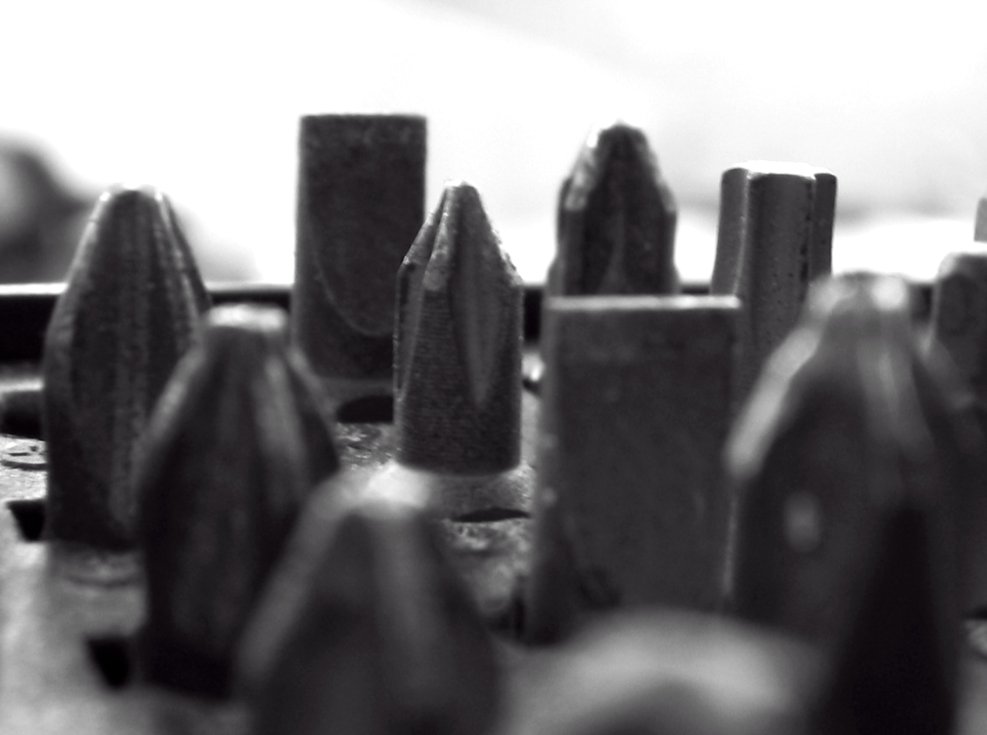 työpaja
WORKSHOP
workshop
1) Mitä palautteilla selvitetään – miksi me keräämme palautetta? 
Mitä palautteiden avulla halutaan saada selville ja miksi? Missä määrin fokusoidaan oppimiseen, missä määrin opiskelijatyytyväisyyteen? Mitä tulisi selvittää systemaattisesti/koko Kielikeskuksen tasolla? 
2) Kun kurssipalaute on kerätty, mitä sille konkreettisesti tapahtuu? 
Miten analysoidaan? Kenelle palautteesta kommunikoidaan? Miten?
3) Millainen olisi ihanteellinen palautekulttuuri?
Mitä kehitettävää näkisitte
Kielikeskuksen palautejärjestelmässä  tällä hetkellä?
What do we aim at, for what purposes do we collect feedback?
	What do we want to find 	out, and why? To what 	extent are we focusing on 	how happy the students are, 	to what extent on learning?
	Something that should be 	systematic across the LC?
2) What happens with the feedback, next?
	Process of analysis? To who 	and how feedback is 	communicated to?
3) How would do describe an ideal feedback culture?
	What challenges or critical 	points do you see at the 	moment in our feedback 	system or culture?
Please take your group notes to
FLINGA

(Chair & Secretary)
Viekää ryhmänne kootut ajatukset FLINGAAN

(Valitkaa
Pj. & Siht.)
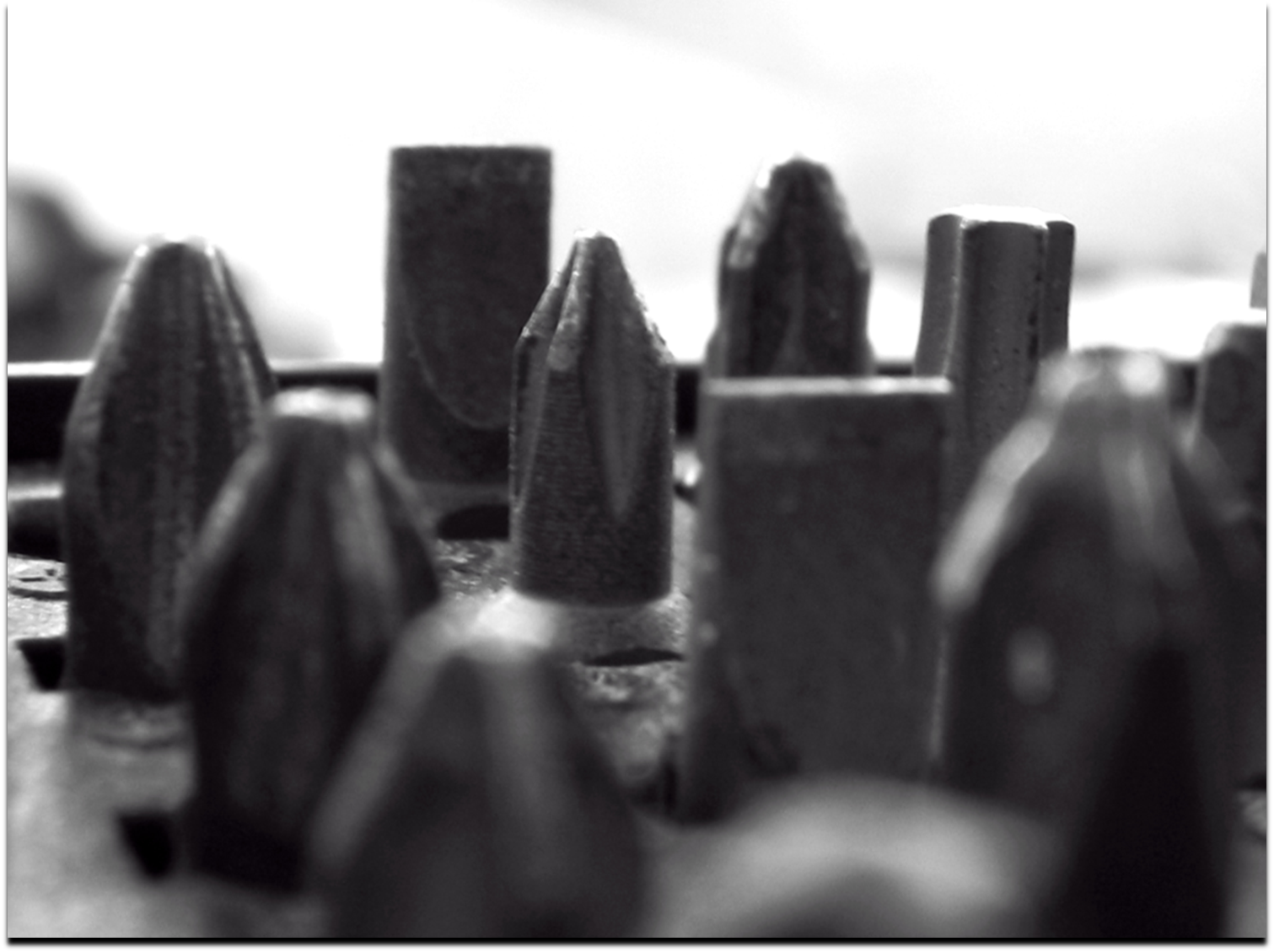 https://edu.flinga.fi/VEDY
(Mitä sitten – zooms)
(palautekulttuuri – zooms)